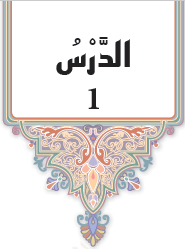 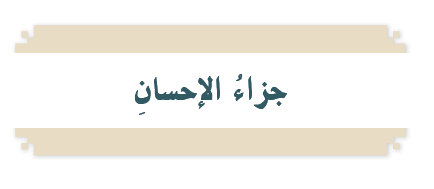 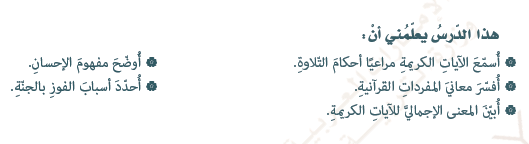 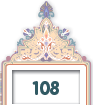 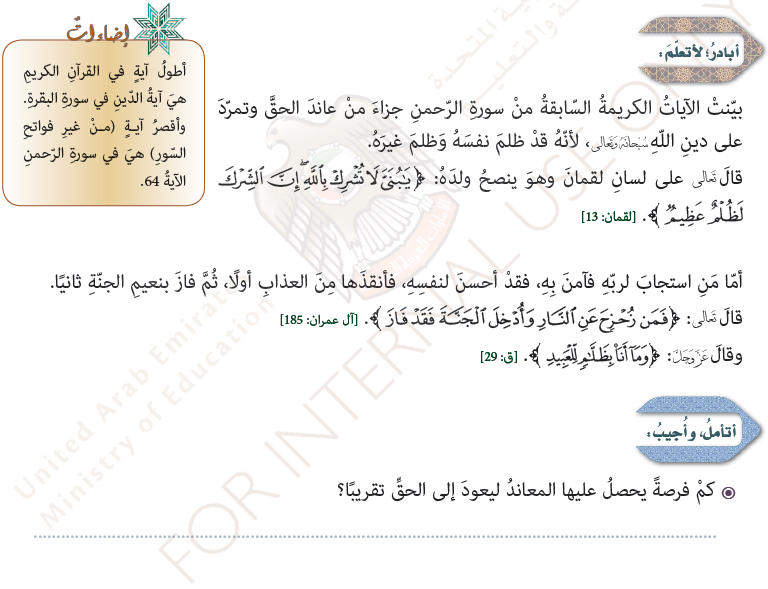 بعدد أيام حياته وربّما أكثر
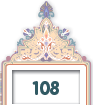 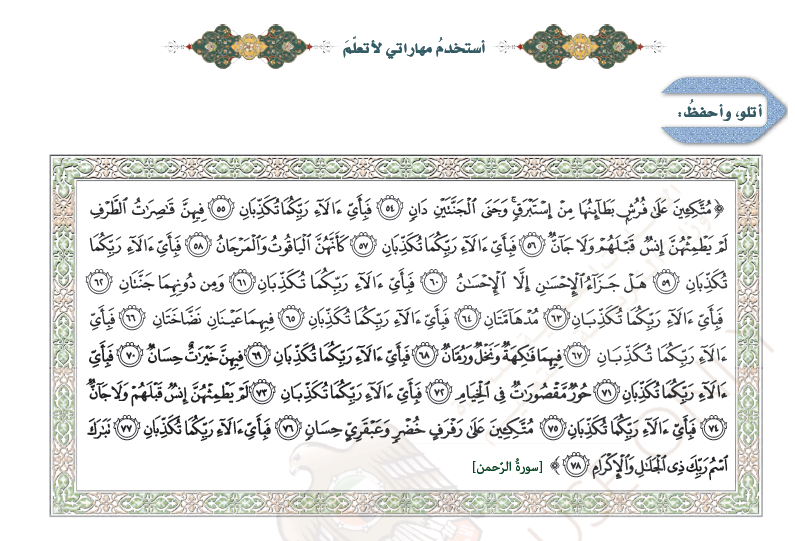 حفظ
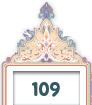 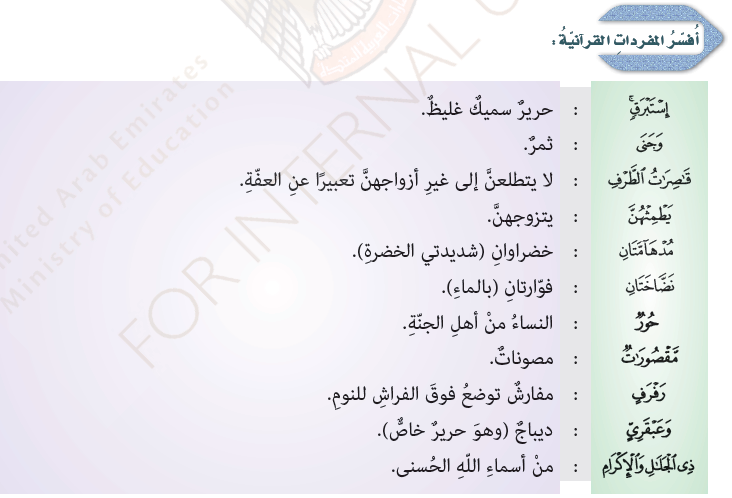 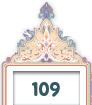 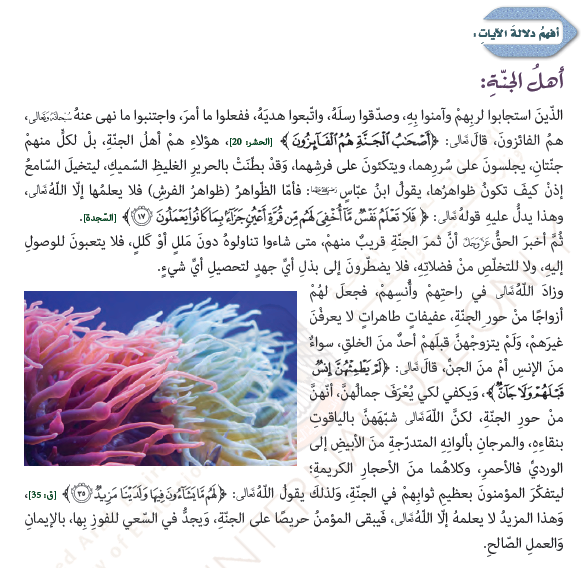 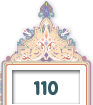 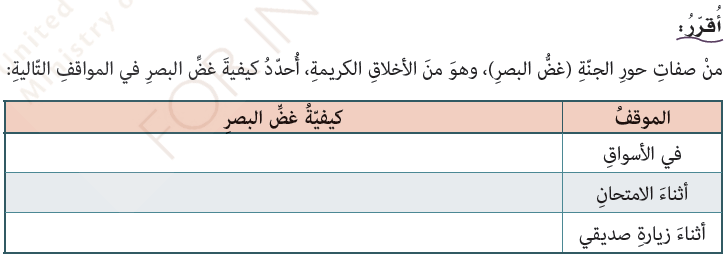 عدم النظر إلى الآخرين وخاصةً النساء
عدم النظر في أوراق الغير بقصد الغش
عدم الجلوس أمام الباب أو الممر
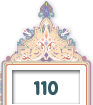 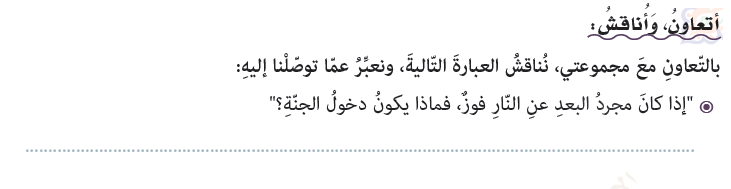 الفوز الأكبر
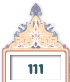 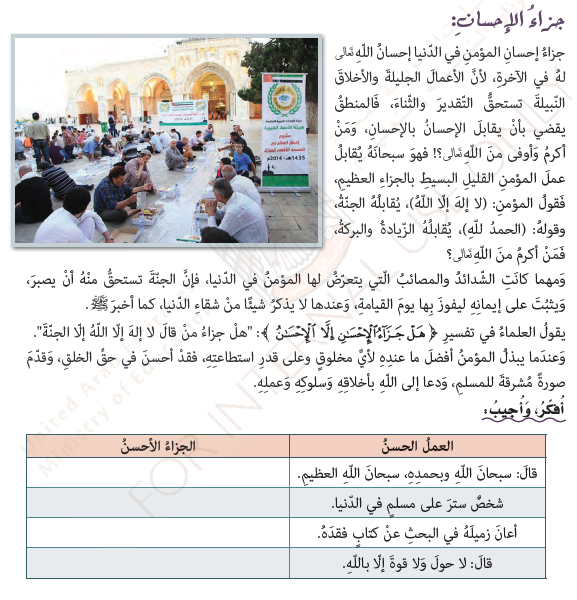 ثقل الموازين بالحسنات
ستره الله في الآخرة
يكون الله في عونه
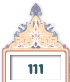 غرست له أشجار في الجنة
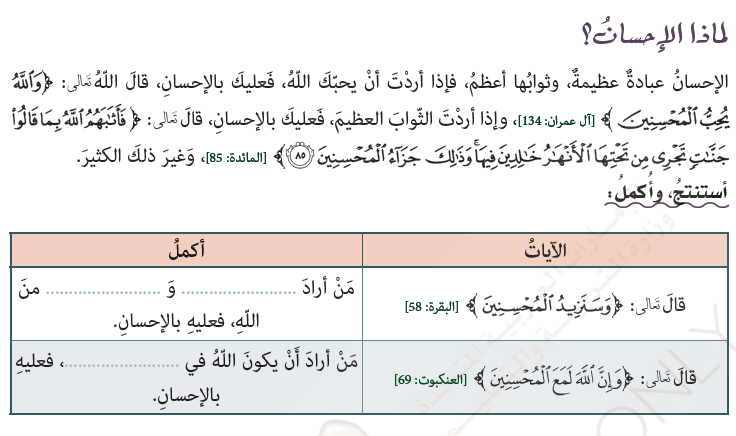 البركة
الزيادة
عونه
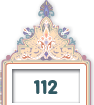 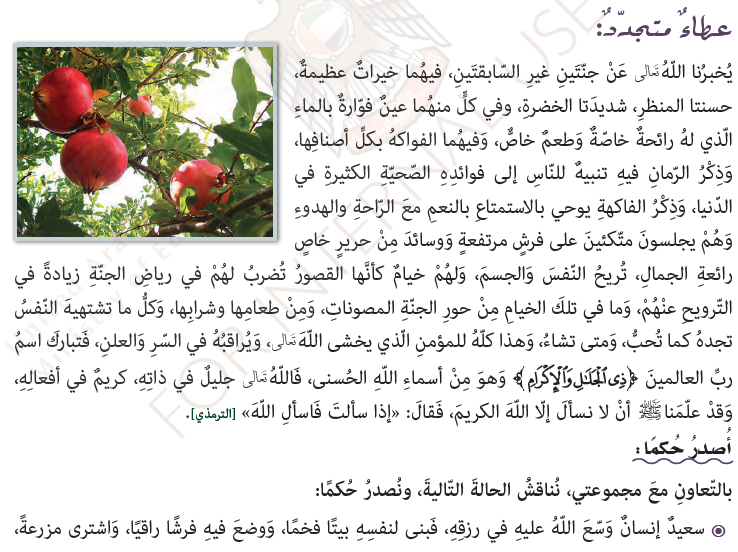 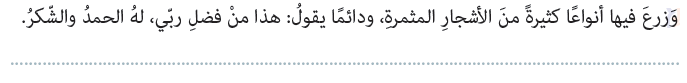 (وأمّا بنعمة ربّك فحدّث)
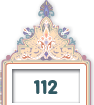 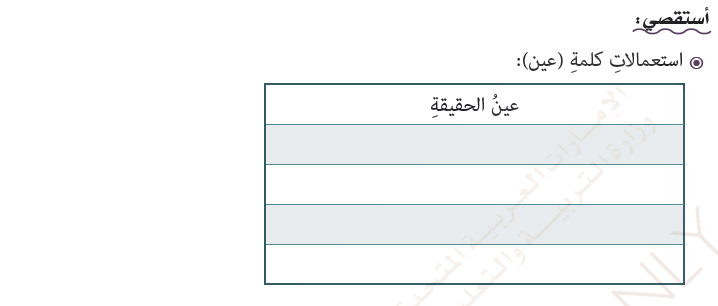 عين الإنسان
عين الماء
عين الشمس
عين الإعصار
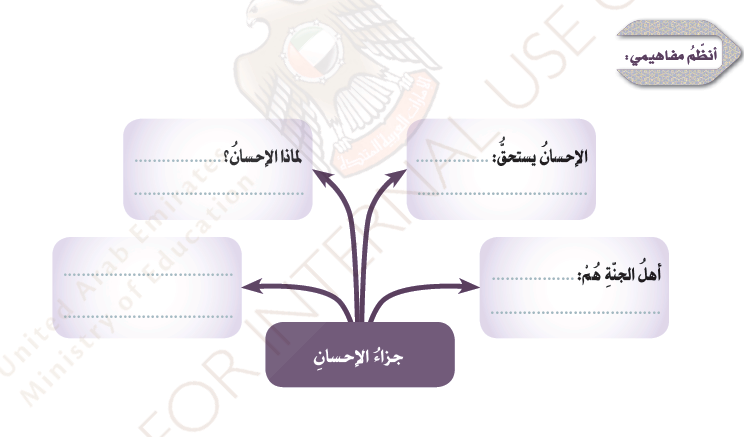 ليحسن
      الله إليك
الإحسان بزيادة
الفوز في الدنيا
والآخرة
المحسنون
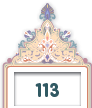 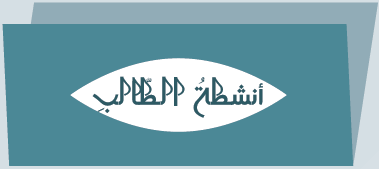 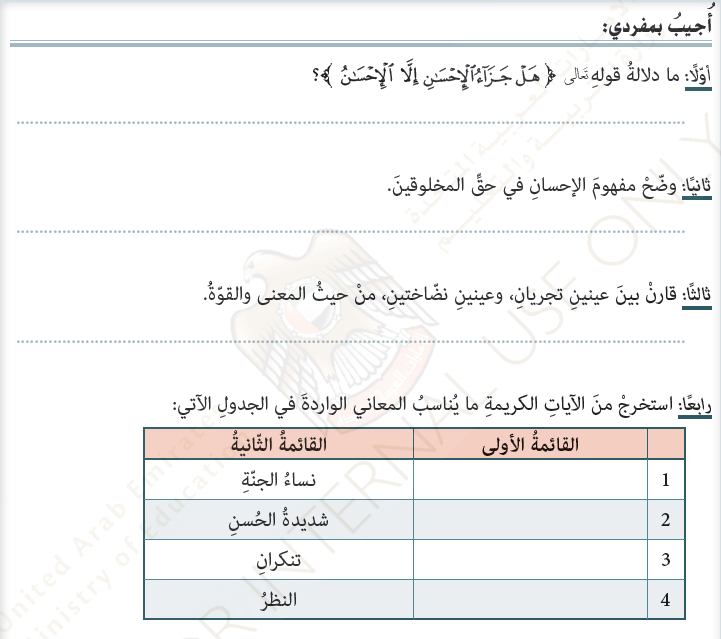 الحصول على ما يريدون دون جهد
مد يد المساعدة إليهم وعدم أذيتهم
تجريان: تسيلان بسهولة ــ نضّاختان : تفوران بالماء فهما أقوى من تجريان
حور
حِسان
تكذّبان
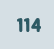 الطّرف
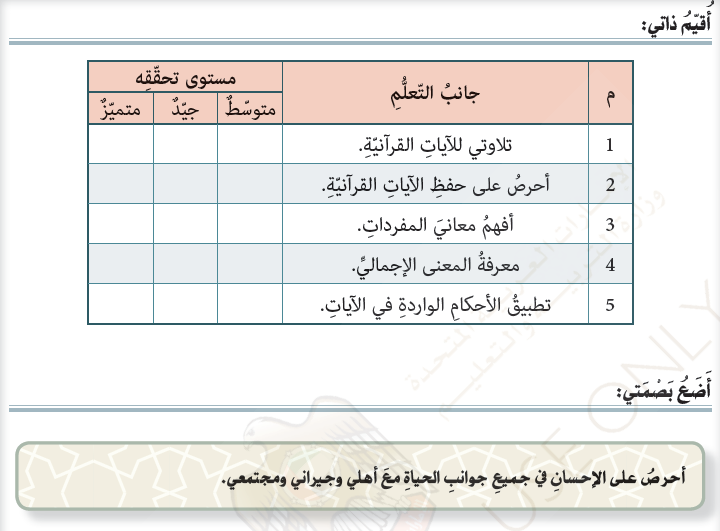 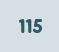